//   or
parallel – same slope

perpendicular – slopes are negative reciprocals

intersecting – everything else
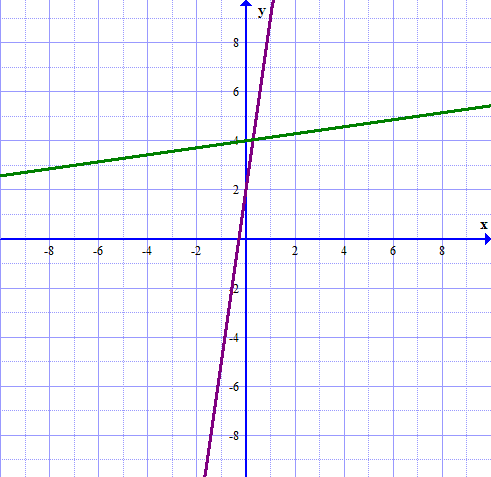 Sauriol & Coakley
Landmark Outreach 2012
2
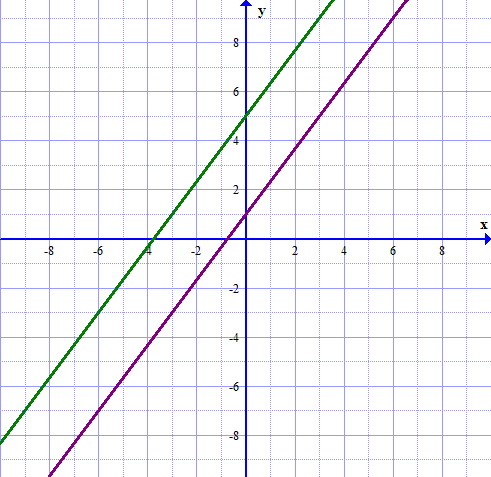 Sauriol & Coakley
Landmark Outreach 2012
3
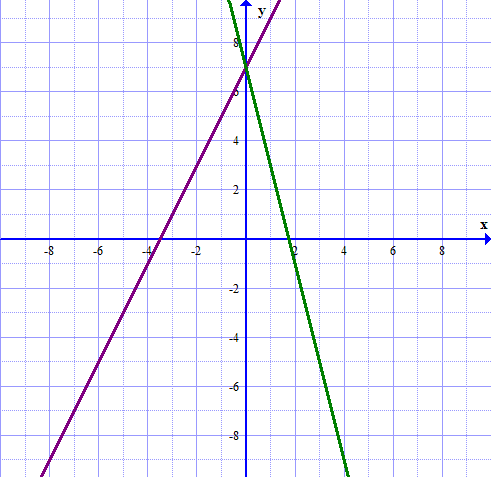 Sauriol & Coakley
Landmark Outreach 2012
4
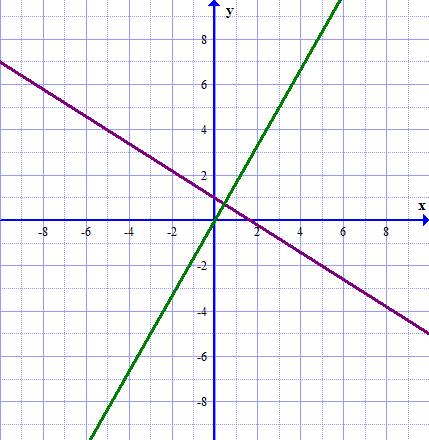 Sauriol & Coakley
Landmark Outreach 2012
5
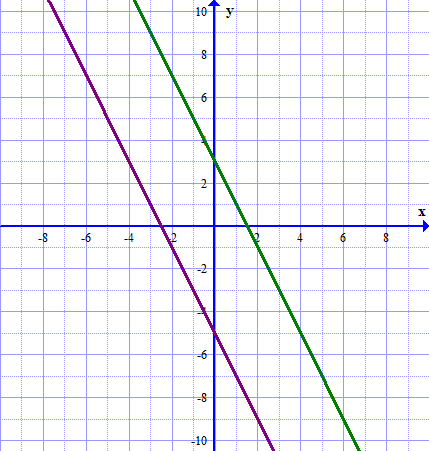 Sauriol & Coakley
Landmark Outreach 2012
6
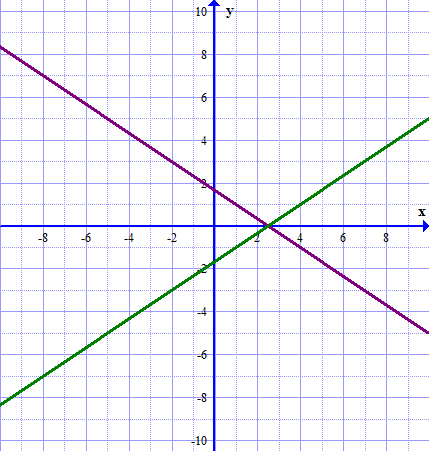 Sauriol & Coakley
Landmark Outreach 2012
7
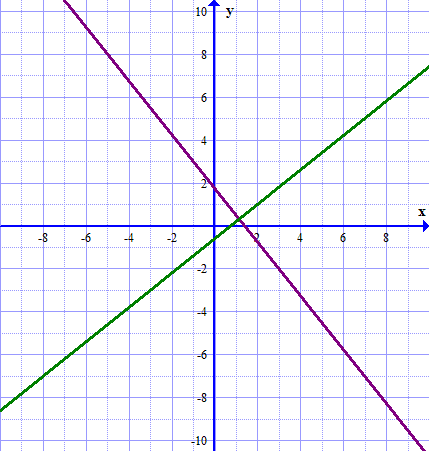 Sauriol & Coakley
Landmark Outreach 2012
8
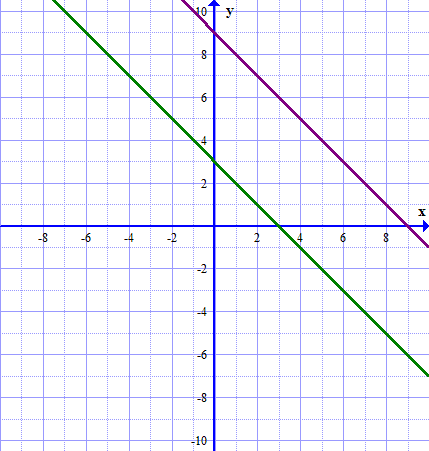 Sauriol & Coakley
Landmark Outreach 2012
9